Kryptogein
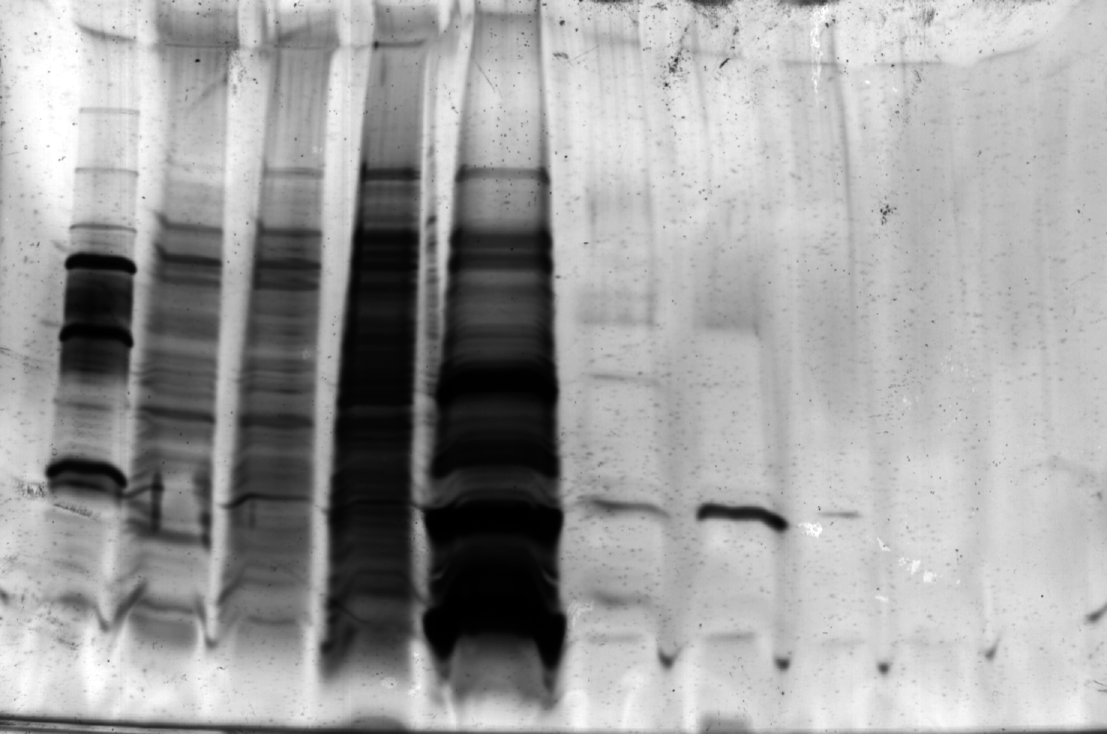 4–20% Mini-PROTEAN® TGX Stain-Free™ (BioRad)
Precision Plus Protein™ Dual Color Standards (BioRad)
Barvení stříbrem
Glukosaoxidasa
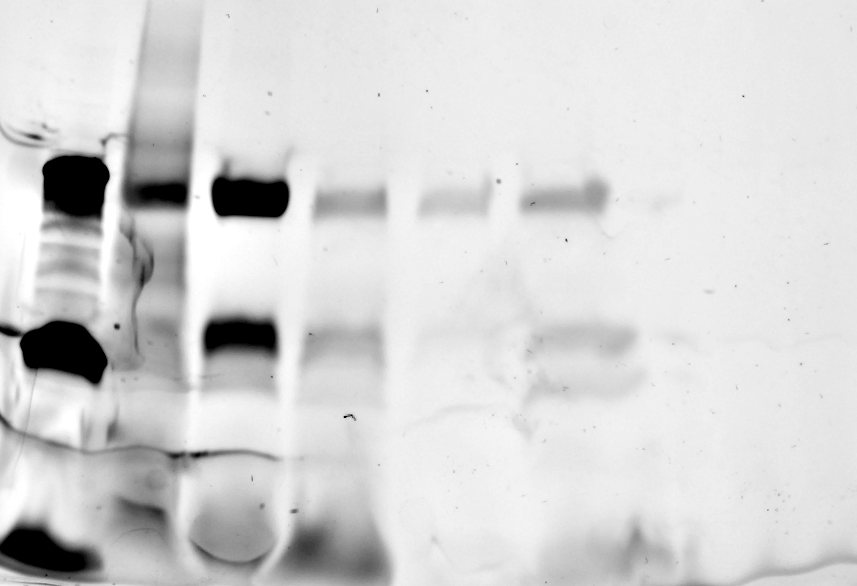 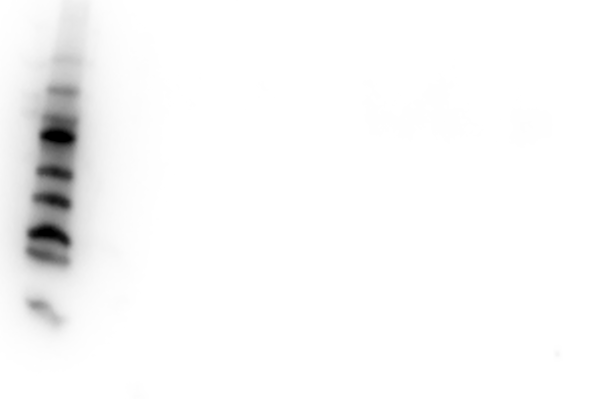 4–20% Mini-PROTEAN® TGX Stain-Free™ (BioRad)
Precision Plus Protein™ Dual Color Standards (BioRad)
UV detekce
4–20% Mini-PROTEAN® TGX Stain-Free™ (BioRad)
Precision Plus Protein™ WesternC™ Standards (BioRad)
ECL detekce